3rd , lateral ventricles & CSF Circulation
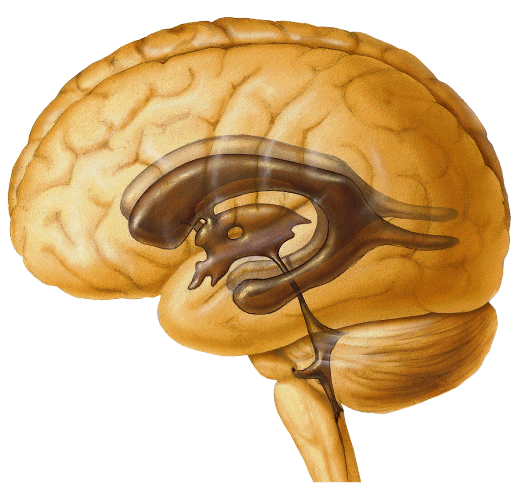 By
Dr Abulmaaty MohamedAssistant professor Anatomy & Embryology Mutah University
3rd ventricle
Def.: 
cavity of diencephalon Communications:
1- with each lateral ventricle by an interventricular foramen of Monro
2-with 4th ventricle by cerebral aqueduct
Shape:-appears as a median cleft between thalamus and hypothalamus of both sides.
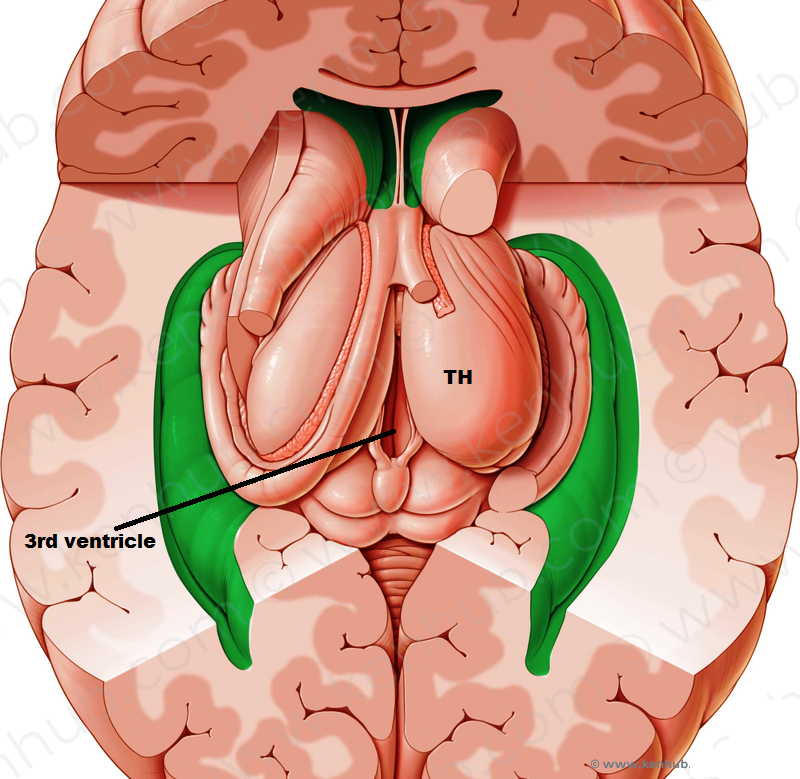 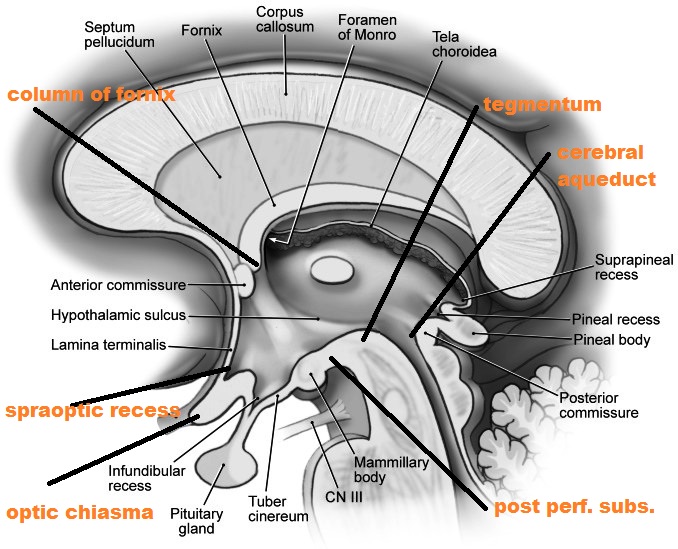 3rd ventricle
Walls
ant. wall:  
-2 ant. columns of fornix 
-ant. commissure
-lamina terminalis 
-Supraoptic recess 
floor: from before backwards
- Supraoptic recess &optic chiasma 
- infundibulum recess
-tuber cinereum 
- 2 mamillary bodies
- post. perforated substance
- tegmentum of mid brain
- cerebral aqueduct
3rd ventricle
Walls
post. wall: 
- cerebral aqueduct
-post. Commissure
-pineal recess	
-habenular commissure
-Supra pineal recess
lateral wall
- intervetricular foramen of Monro
- medial surface of thalamus :above 
-vertical part of hypothalamus: below 
-hypothalamic sulcus :
between thalamus & hypothalamus
3rd ventricle
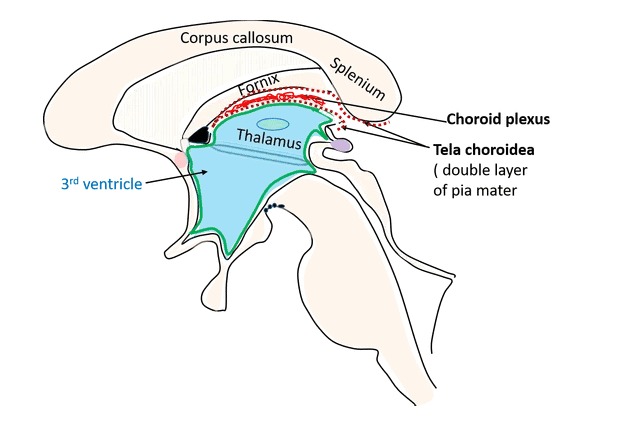 Walls
Roof:  Structure:
1-ependyma: stretches( ) upper edges of medial surfaces of 2 thalami 
2-tela choroidae of 3rd ventricle:
2 layers of pia, applied on the
Ependymal roof  of 3rd ventricle & reach till the interventricular foramen 
 The 2 layers contain:
-2 post. choroid arteries (of PCA) that form the  choroid plexuses of 3rd & central part of lateral ventricles
-2 int. cerebral veins that start at interventricular foramen  & run backward to end by union together  forming   great cerebral v.
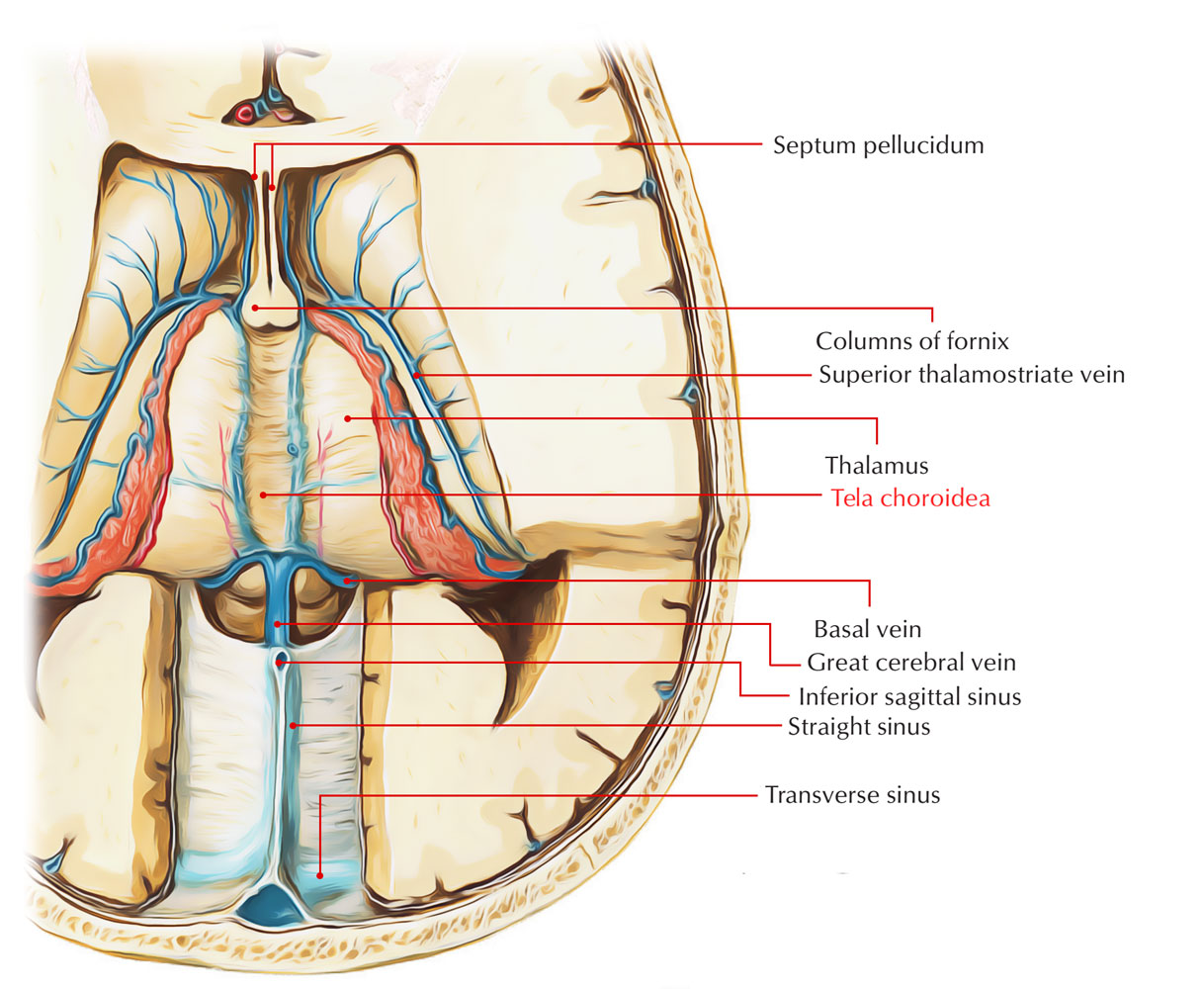 3rd ventricle
Extent of tela choroidae :
 it is triangular in shape 
Apex : closed,  at interventricular foramina
Base: open, above pineal body
Sides: in choroid fissure ( ) superior surface of thalamus & body of fornix Where, telachoroidae of 3rd ventricle protrude into central part of lateral ventricle
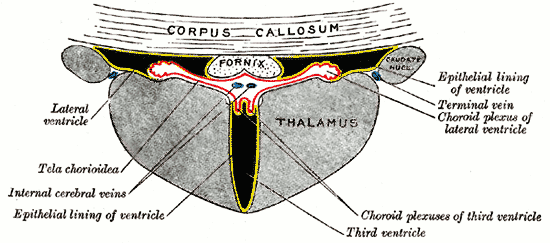 lateral ventricle
Def.: cavity of cerebral hemisphere. It is lined by ependyma
shape & part: C- shape has
ant. horn :-cavity of frontal lobe
extends from interventricular foramen forward to genu of CC
central part(body):cavity of parietal lobe. extends from interventricular foramen to splenium
post. horn: cavity of occipital lobe extends from splenium backward into occipital lobe 
Infer. horn:-cavity of temporal lobe extends from  splenium, downward behind thalamus then forward in temporal lobe to end at uncus.
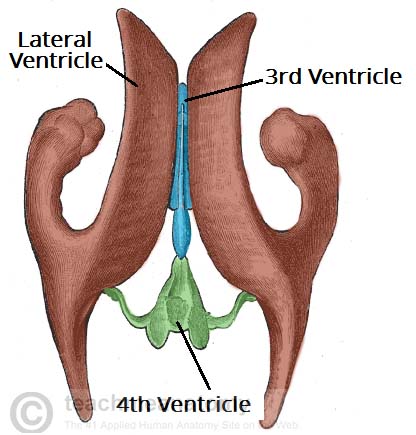 lateral ventricle
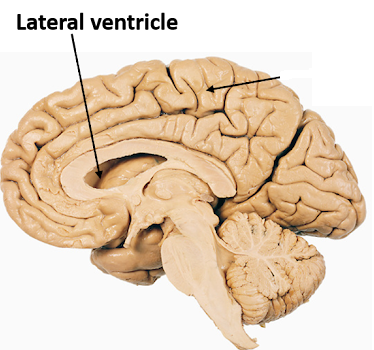 boundaries, walls:
ant. horn: in ant. coronal section, it appear triangular
roof: trunk of corpus callosum 
medial wall: septum pellucidum
inferolateral wall:  
head of caudate 
 rostrum of corpus callosum.
ant. end: genu of corpus callosum.
N.B: identified by: U shaped mass of striatum.
lateral ventricle
boundaries, walls:
Central part: in middle coronal section, it appear triangular	
roof: trunk of corpus callosum. 
medial w:
septum pellucidum (above)
 body of fornix. (below)
Floor :body of caudate 
stria terminalis(medial to caudate)  
thalamo striate v. 
thalamus
choroid plexus in choroid fissure 
     ( ) fornix & thalamus
N.B: identified by: thalamus
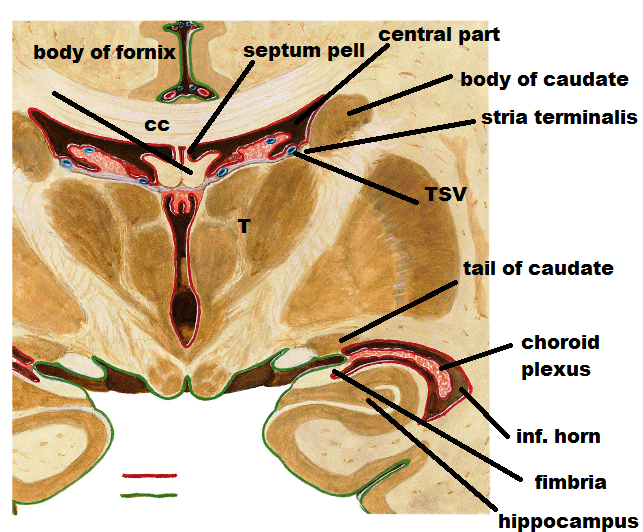 lateral ventricle
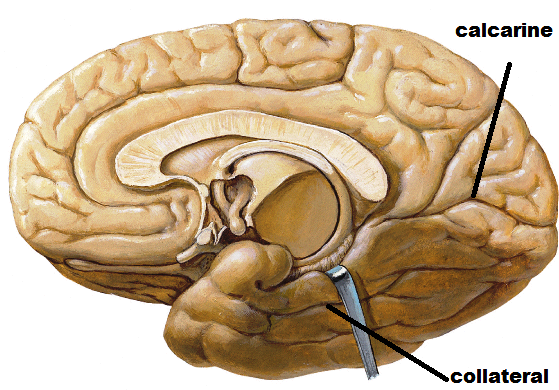 boundaries, walls:
inferior horn: 
Roof	stria terminalis 
	tail of caudate
lateral w: tapetum of trunk of CC
Floor
collateral eminence produced
      by collateral sulcus hippocampal gyrus
fimbria of hippocampus
medial w	
choroid plexus in choroid fissure between stria terminalis and fimbria
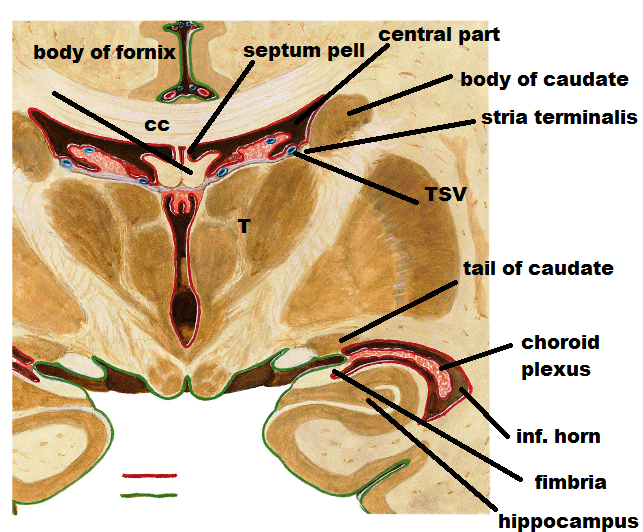 lateral ventricle
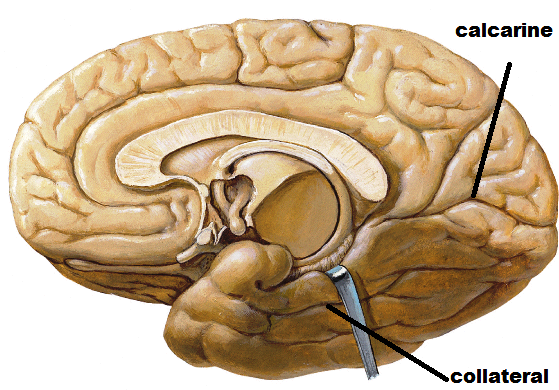 boundaries, walls:
post. horn:	
Roof tapetum  
lateral w 
tapetum of post. Horn
optic radiation
inferior longitudinal bundle 
medial w collateral eminence 
	calcar avis 
bulb of splenium by forceps major
N.B: identified by: absence of grey matter from walls:
lateral ventricle
trigone: 
-wide area ( ) central part, inferior & post horns. 
-It Contain glomus choroideum(largest tuft of choroid plexus)
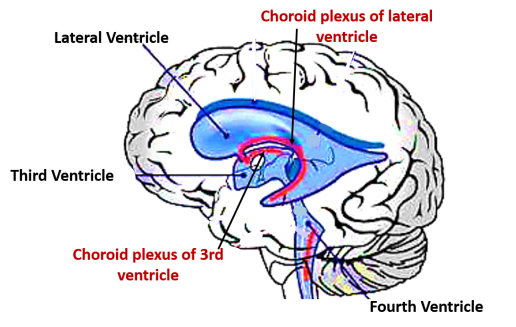 lateral ventricle
Choroid fissure
shape & site: c shaped, on the medial aspect of central part & inferior horn 
content : tela choroidae of lat. vent. 
boundries: 
-outer concave margin :
 fimbria &  fornix
-inner convex margin:  thalamus
Cerebrospinal fluid
def.& site: fluid inside brain cavities & subarachnoid space
characters:
  -clear 
  - transparent
  -sterile
function: 
1-	↓ weight of brain 
2-	protection of CNS against trauma & shock
3-	forms the lymph of CSF
4-	diagnosis & ttt of CNS diseases through puncture in
Cerebrospinal fluid
source : 
-main source: choroids plexuses of lateral , 3rd  & 4th ventricles (mainly lateral v.)
- ependymal lining of CNS cavities
-vascular pial sheath covering CNS
amount:
140 ml renewed 3 times per day
circulation: 
lateral v→ IVF of Monro  →3 rd v → cerebral aqueduct  → 4th v then
small amount enter central canal andmlarge part pass through foramina of Luschka & Magendie to subarachnoid space
Cerebrospinal fluid
drainage:
 mainly by arachnoid villi & granulations to SSS 
applied points on  CSF: 
obstruction of narrow points in CSF circulation (IVF, cerebral aqueduct ,foramina of 4th v) Leads to increase amount of CSF that lead to hydrocephalus in children ,  increased intracranial tention in adult
THANQ